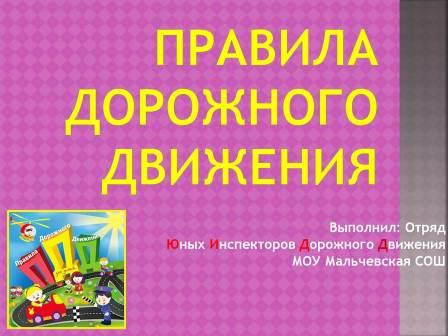 Правиладорожногодвижения
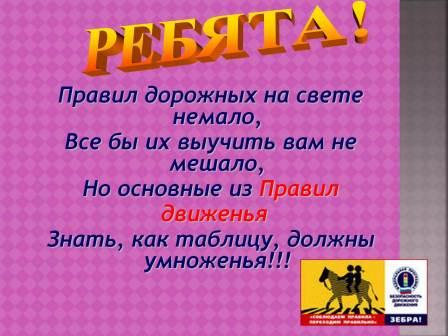 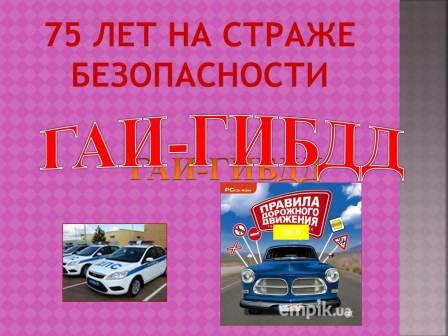 75 лет на страже безопасности
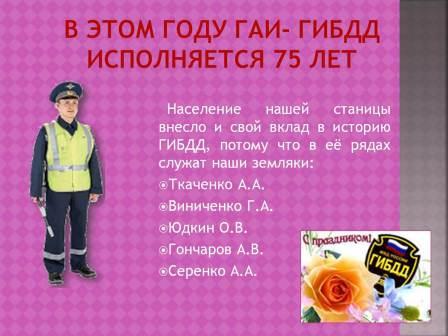 В этом году гаи- ГИБДД исполняется 75 лет
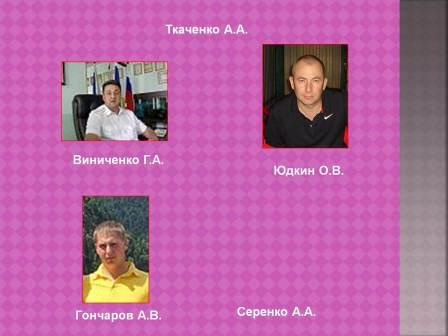 Ткаченко А.А.
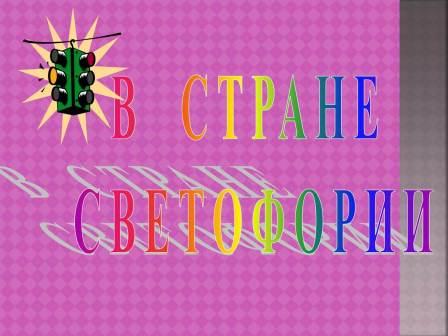 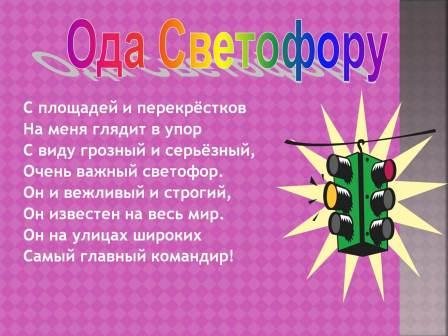 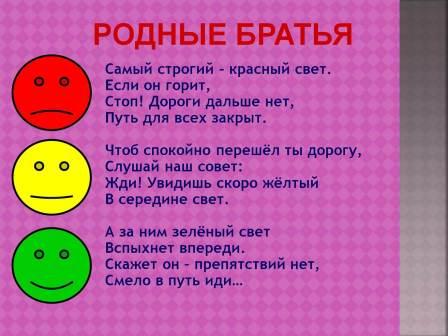 РОДНЫЕ БРАТЬЯ
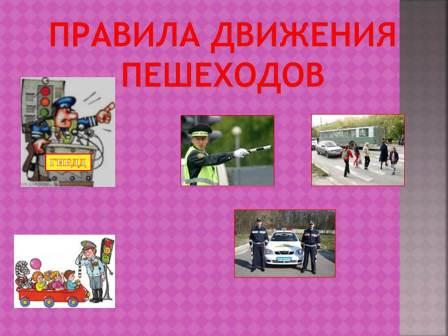 Правила движения пешеходов
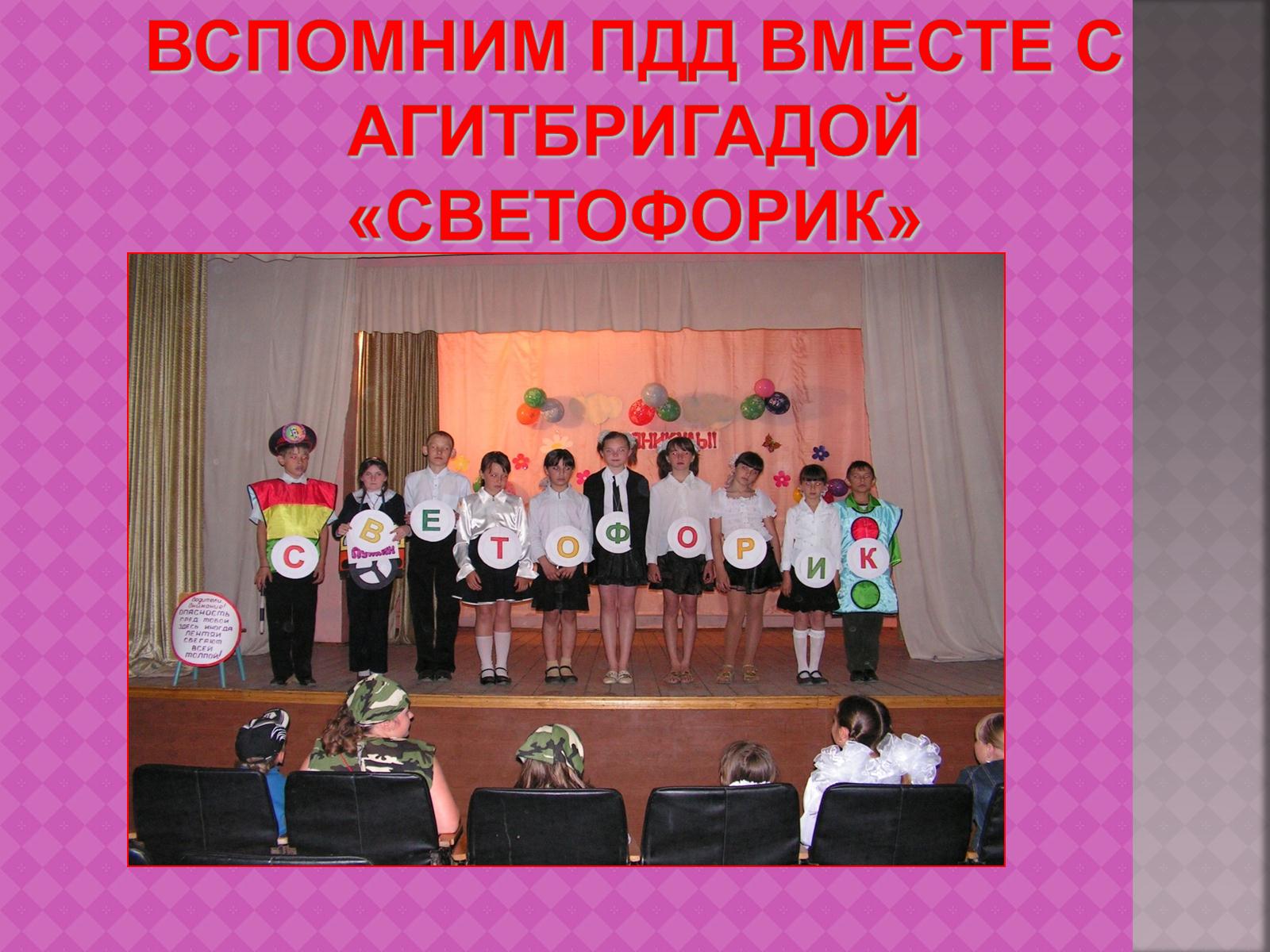 Вспомним ПДД вместе с агитбригадой «Светофорик»
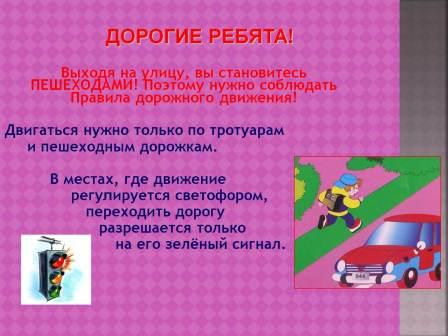 ДОРОГИЕ РЕБЯТА!
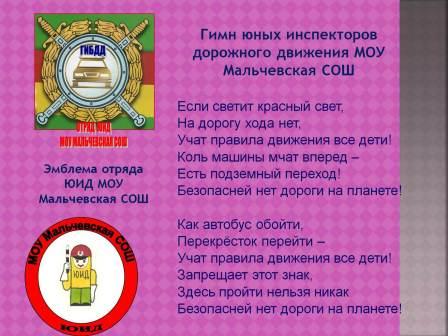 Эмблема отряда ЮИД МОУ Мальчевская СОШ
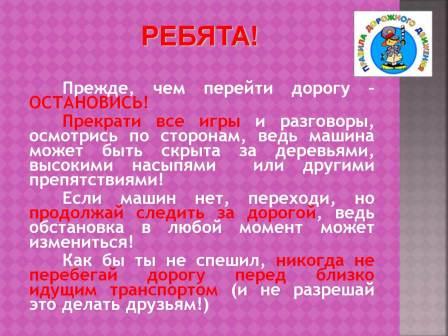 РЕБЯТА!
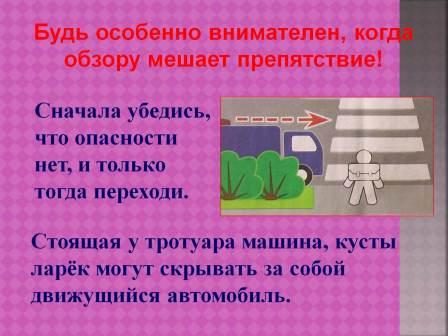 Будь особенно внимателен, когда обзору мешает препятствие!
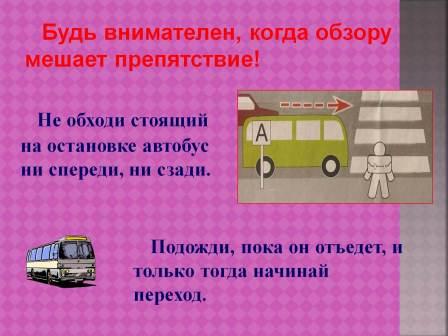 Будь внимателен, когда обзору мешает препятствие!
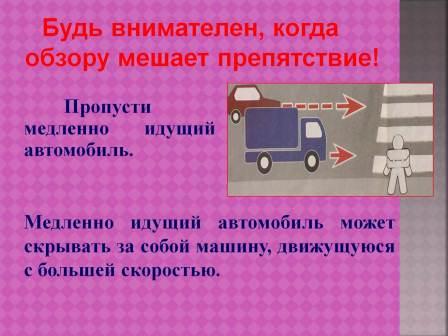 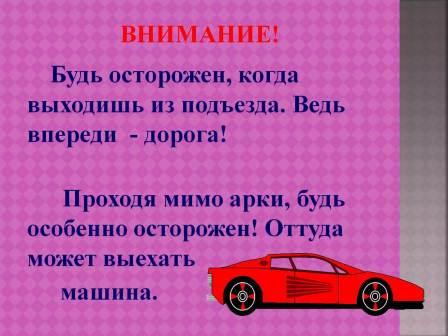 ВНИМАНИЕ!
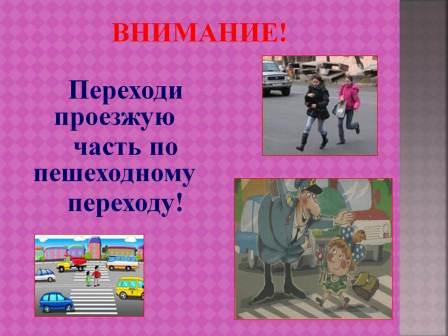 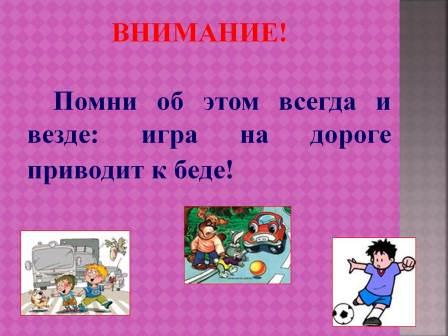 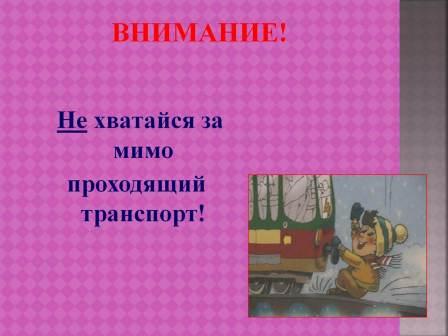 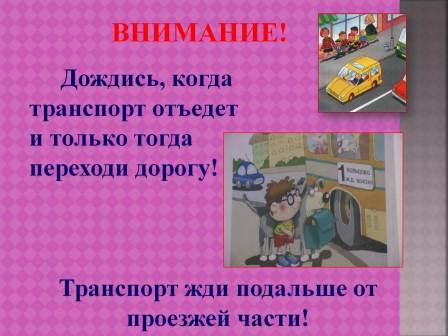 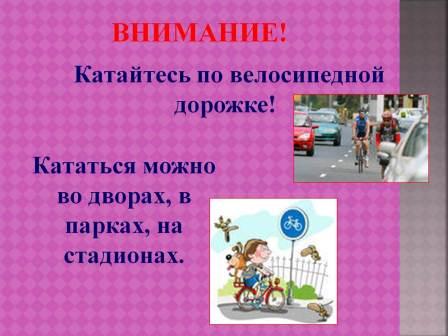 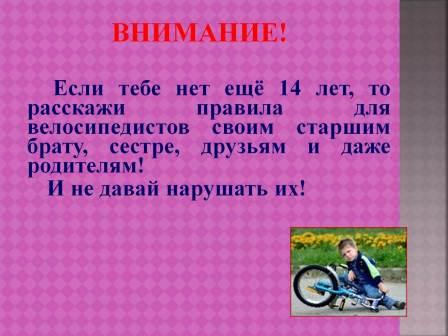 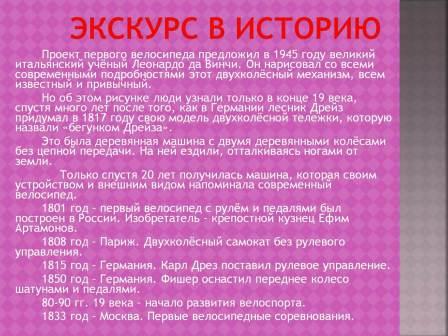 Экскурс в историю
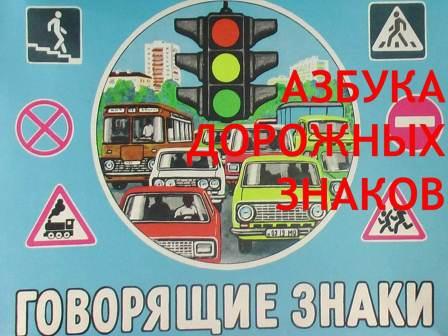 АЗБУКА ДОРОЖНЫХЗНАКОВ
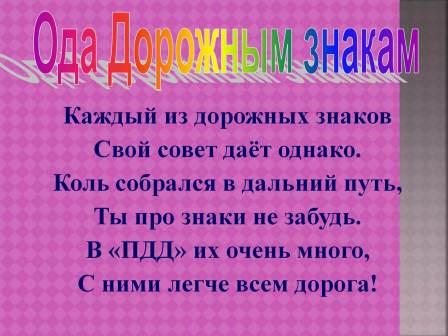 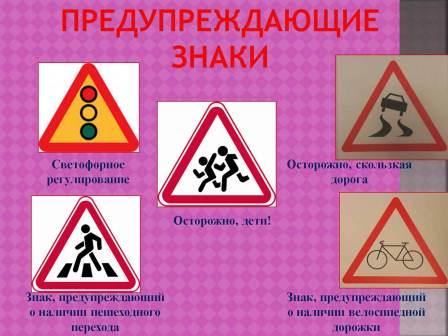 Предупреждающие знаки
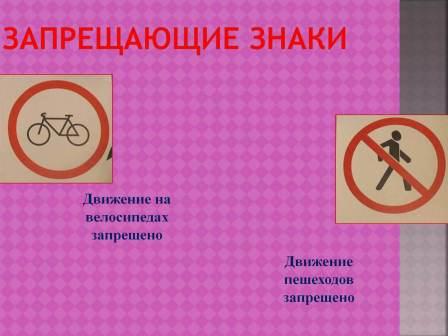 Запрещающие знаки
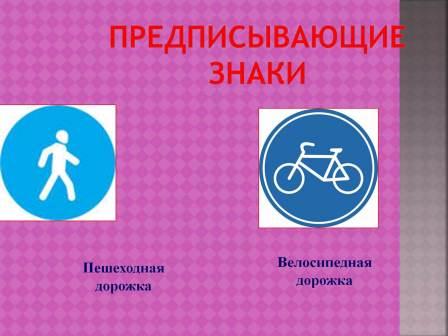 Предписывающие знаки
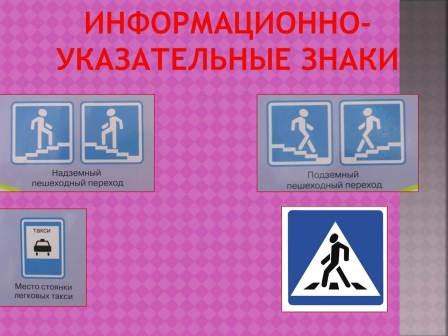 Информационно-указательные знаки
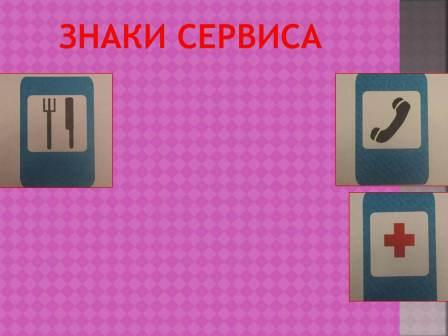 Знаки сервиса
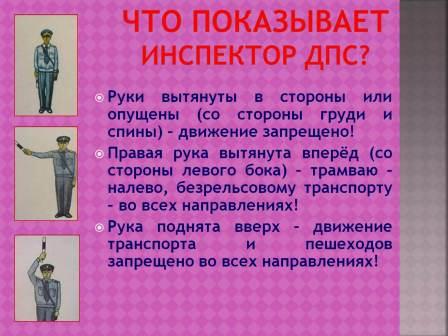 Что показывает инспектор ДПС?
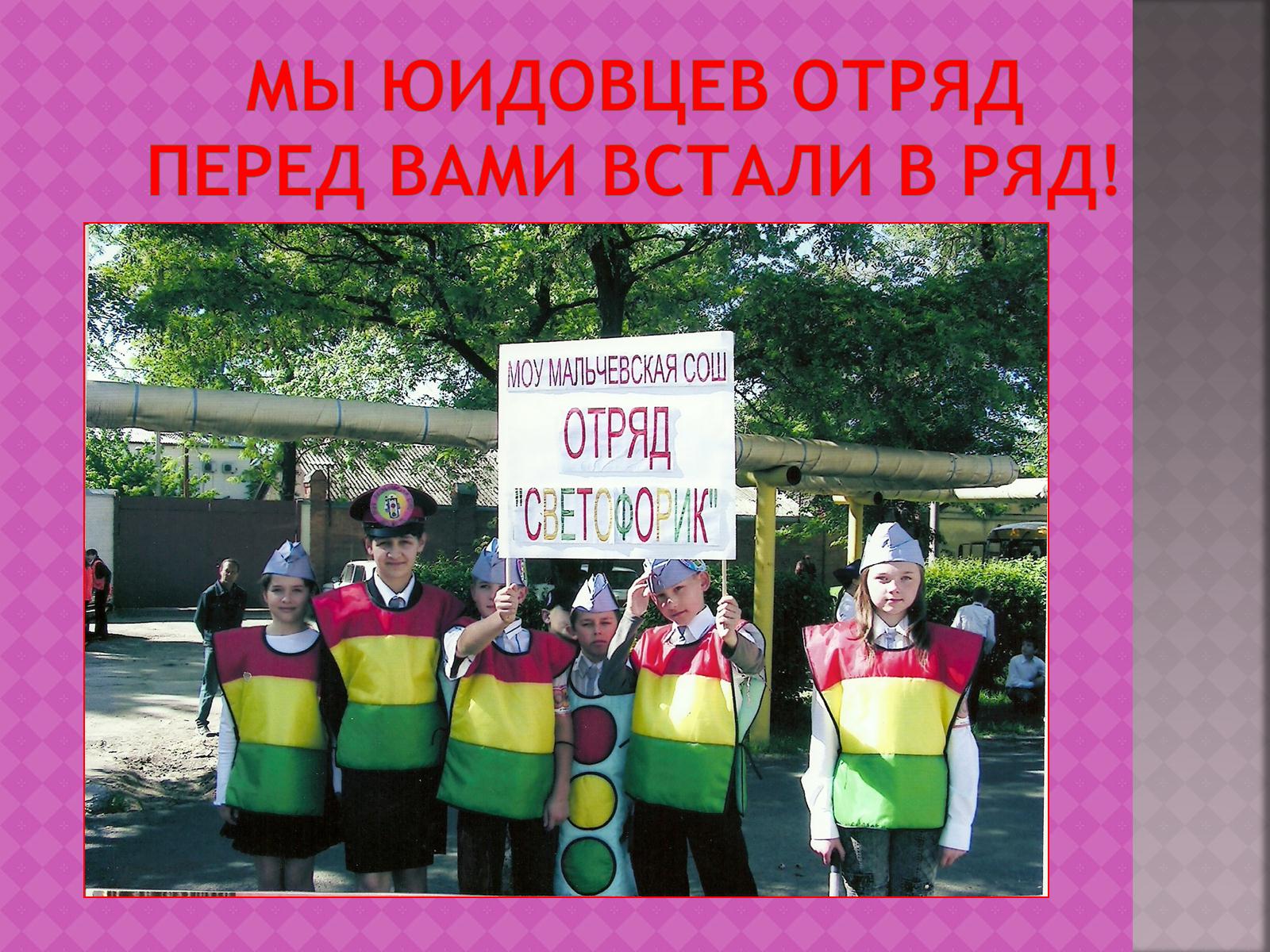 Мы ЮИДовцев отрядперед вами встали в ряд!
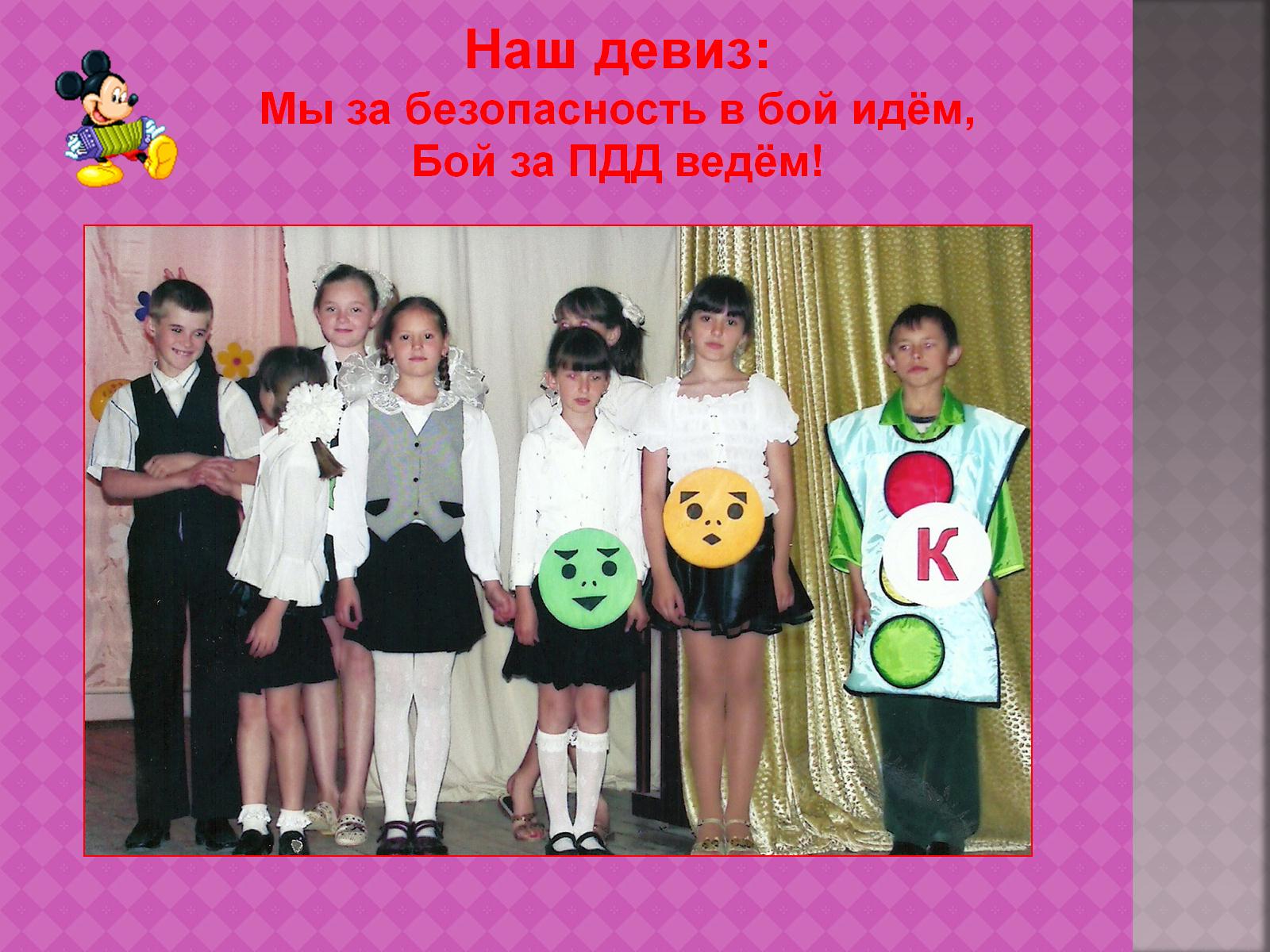 Наш девиз: Мы за безопасность в бой идём,Бой за ПДД ведём!
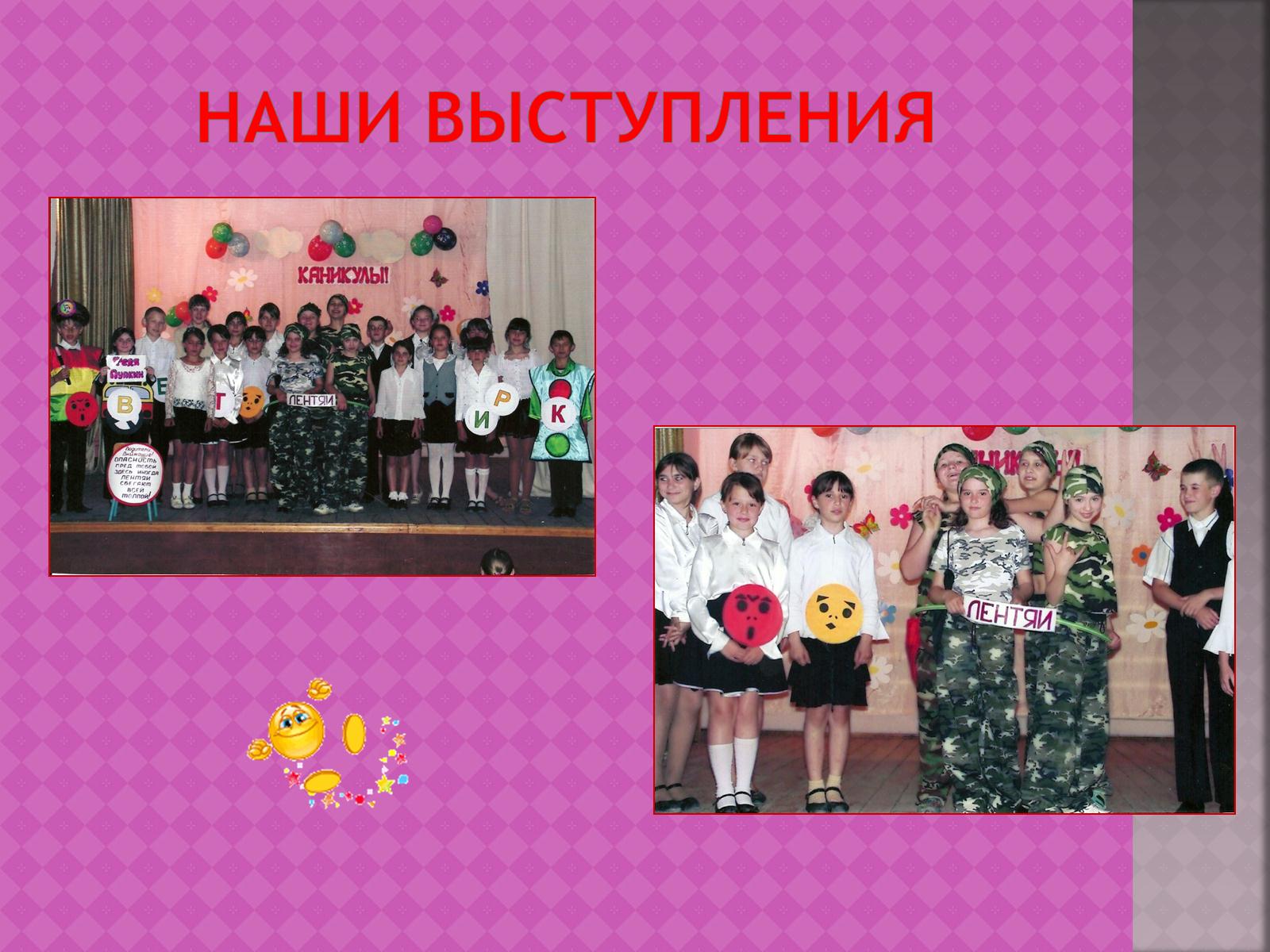 Наши выступления
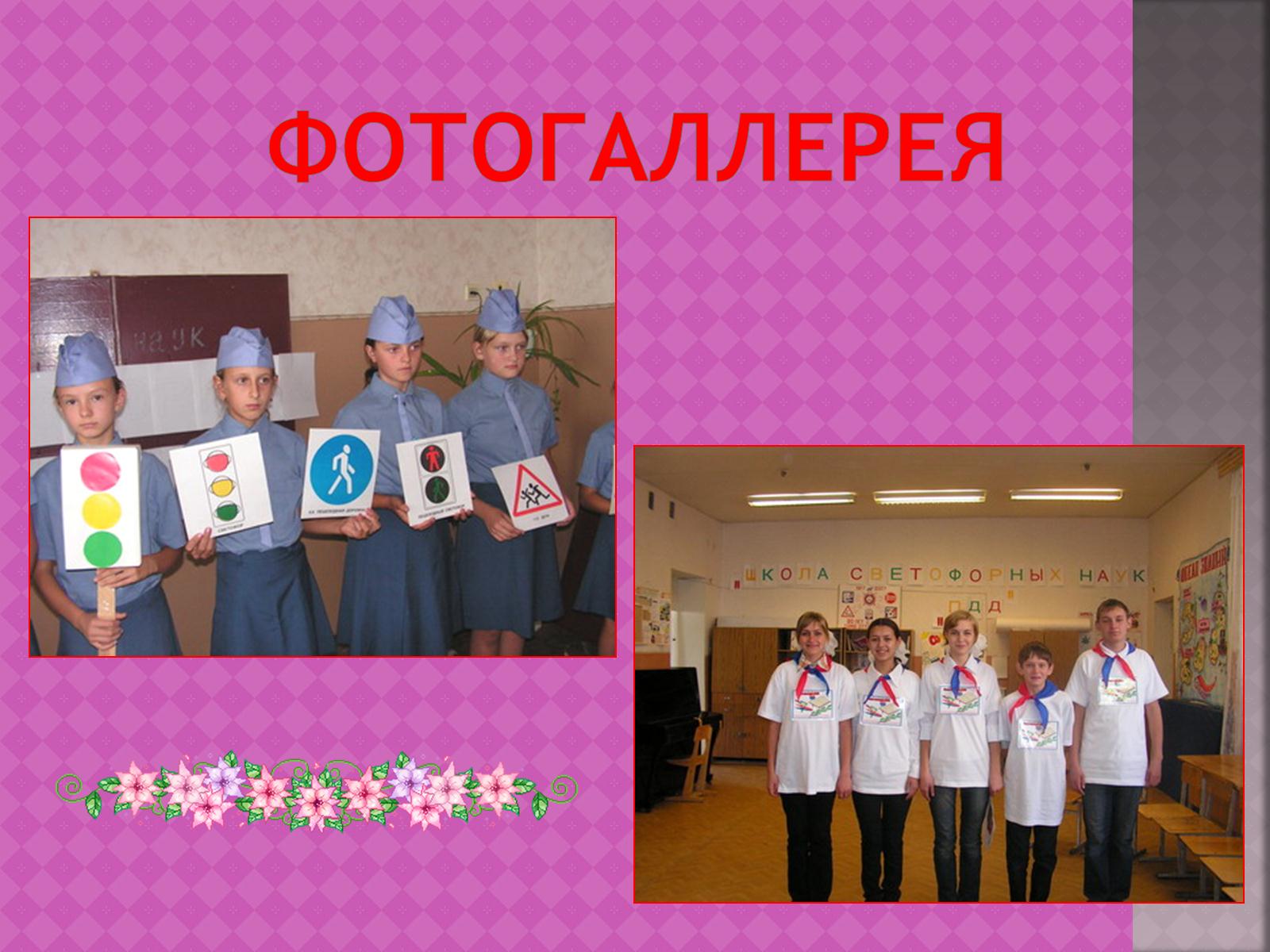 ФОТОГАЛЛЕРЕЯ
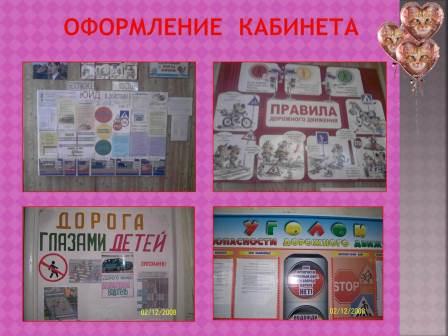 Оформление  кабинета
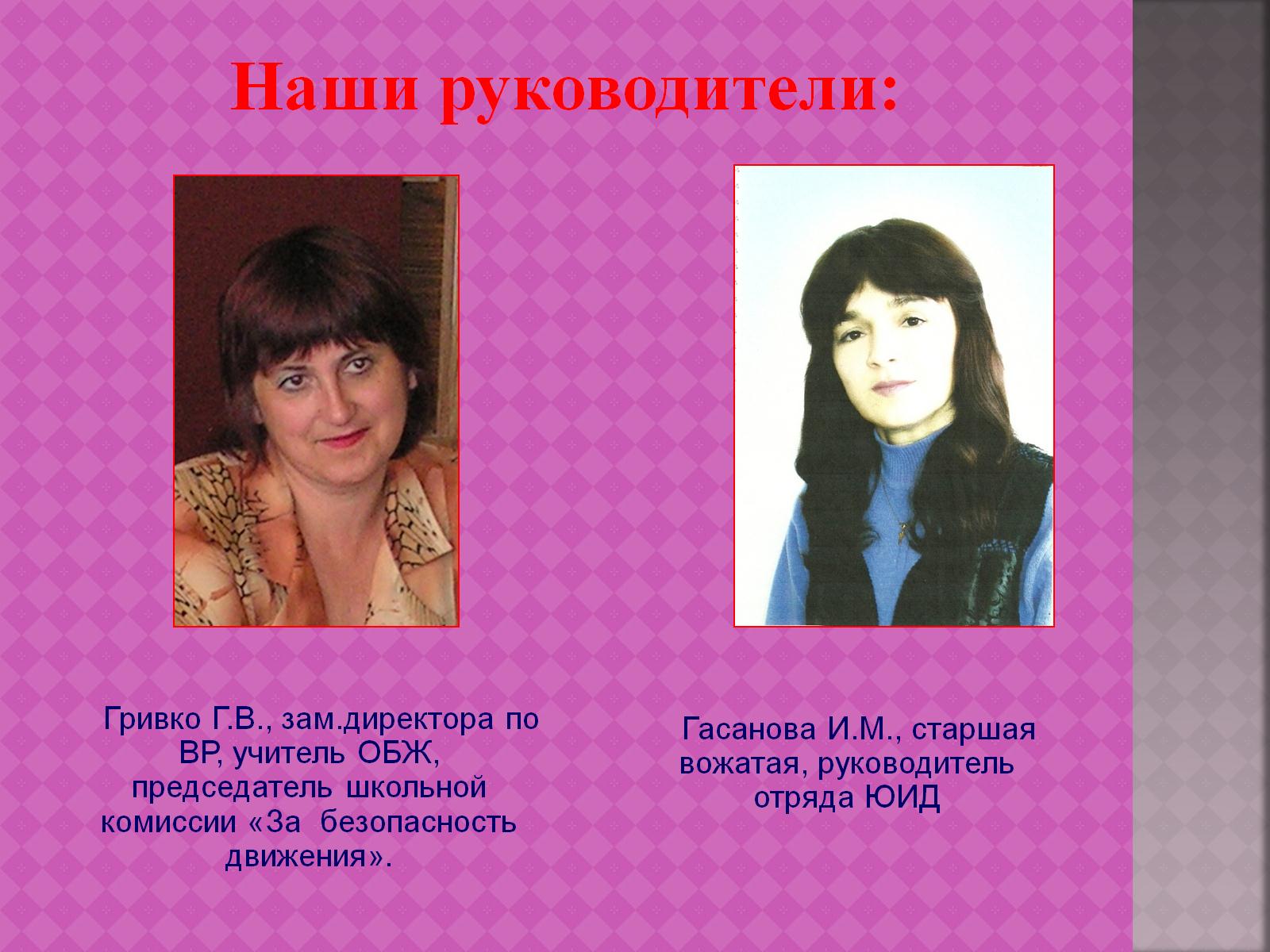 Наши руководители:
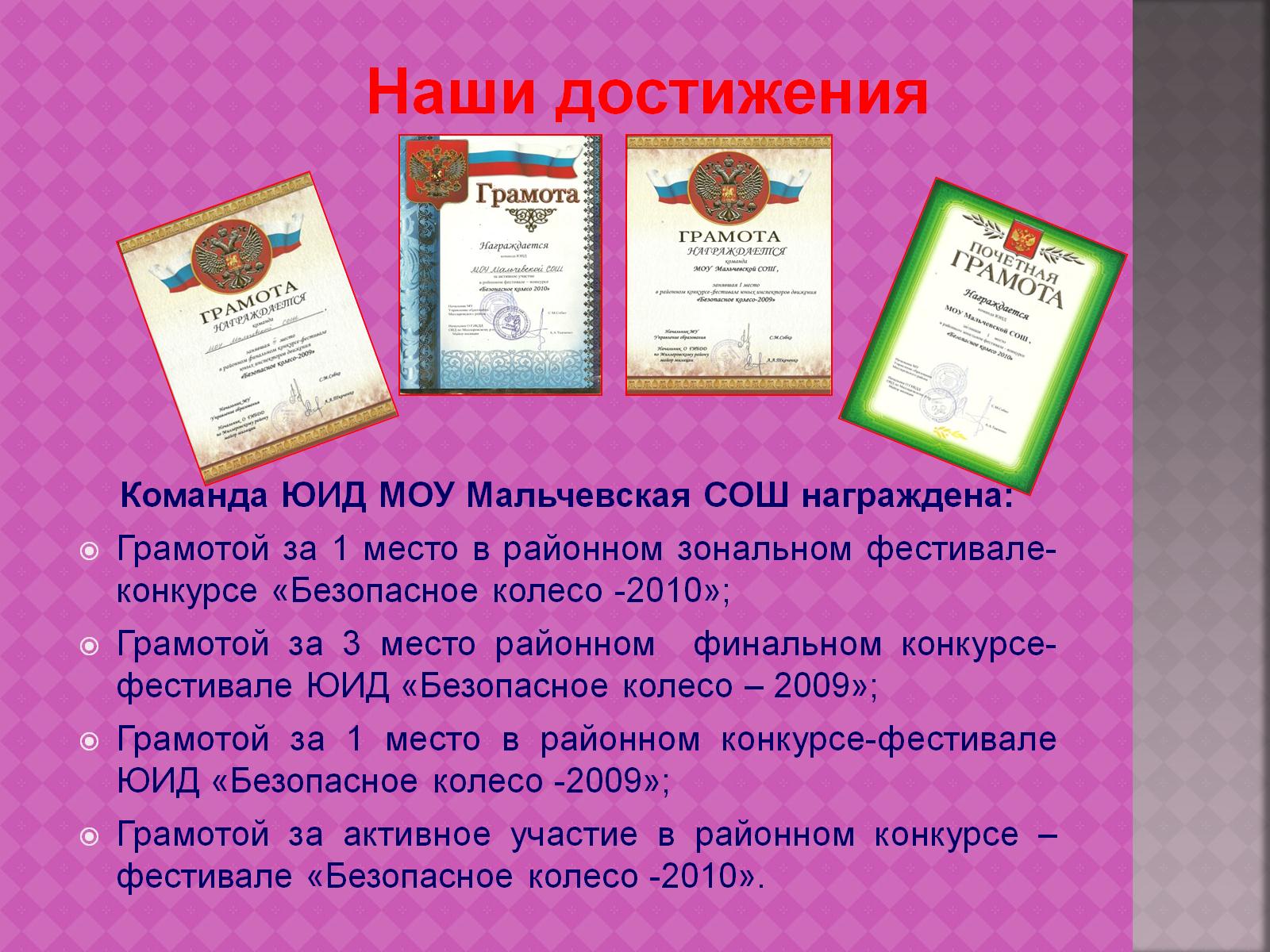 Наши достижения
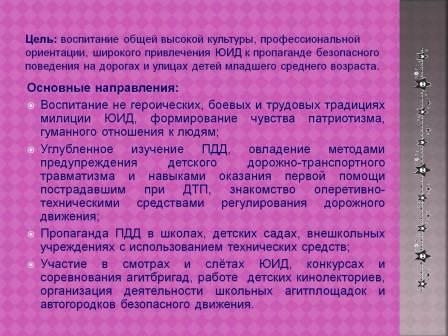 Цель: воспитание общей высокой культуры, профессиональной ориентации, широкого привлечения ЮИД к пропаганде безопасного поведения на дорогах и улицах детей младшего среднего возраста.
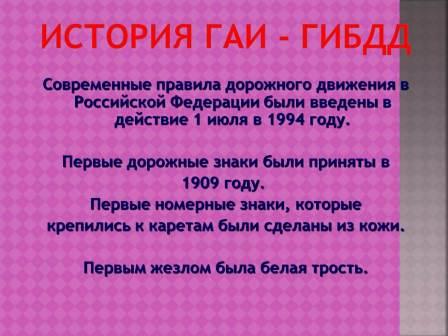 История ГАИ - ГИБДД
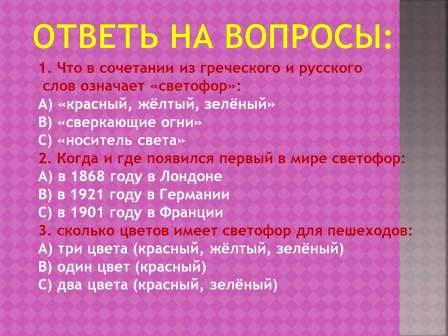 Ответь на вопросы:
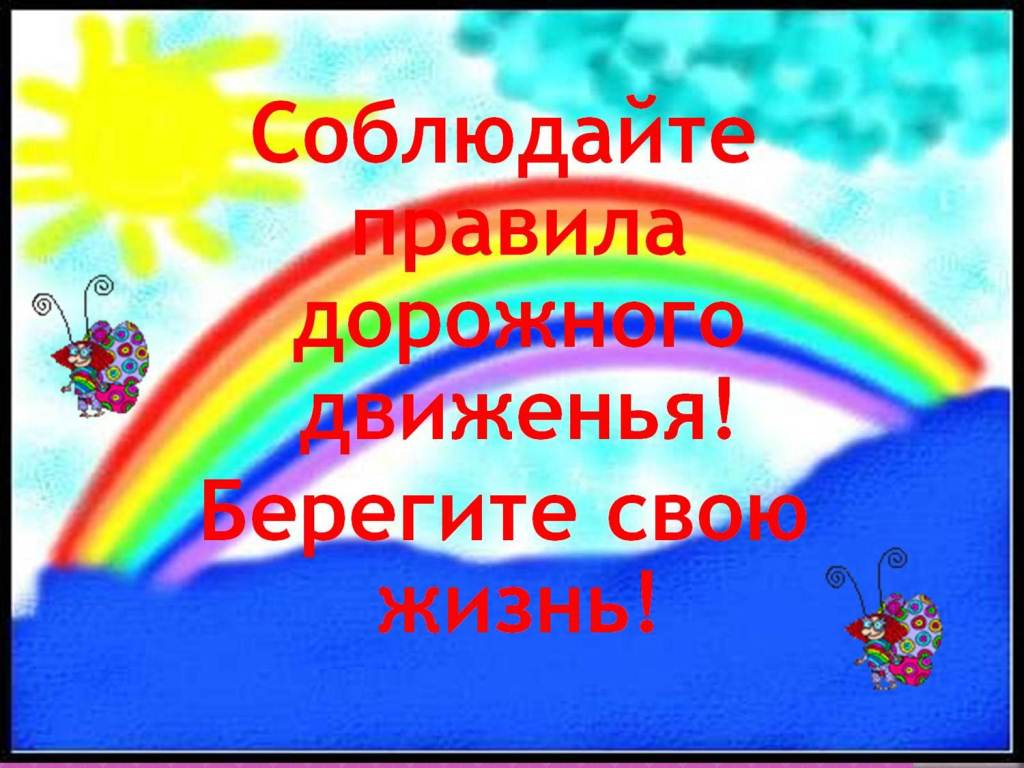 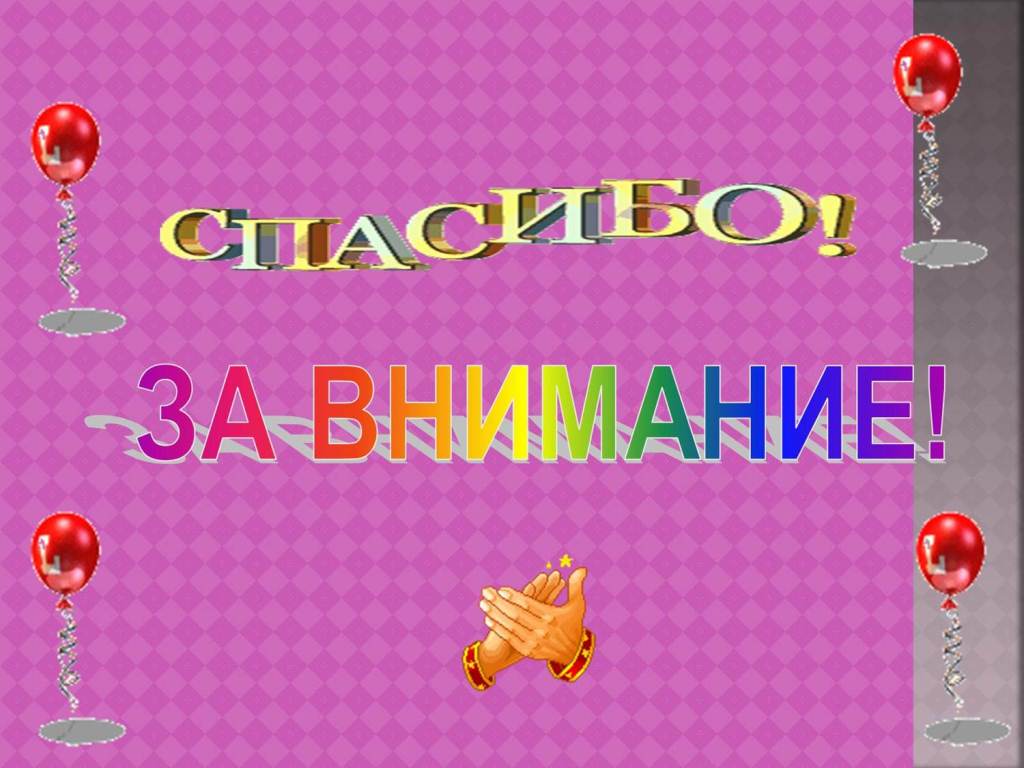